Najnowsze wytyczne w leczeniu cukrzycy
Agnieszka Maksymiuk-KłosZespół Oddziałów Chorób Wewnętrznych, Endokrynologii i DiabetologiiMSB w Warszawie
Cukrzyca
Grupa chorób metabolicznych charakteryzująca się hiperglikemią wynikającą z defektu wydzielania i/lub działania insuliny

Przewlekła hiperglikemia wiąże się z uszkodzeniem, zaburzeniami czynności i niewydolnością różnych organów zwłaszcza: oczu, nerek, serca, nerwów i naczyń krwionośnych
Diabetes around the world
Number of people (20-79 years) with diabetes globally and by IDF Region
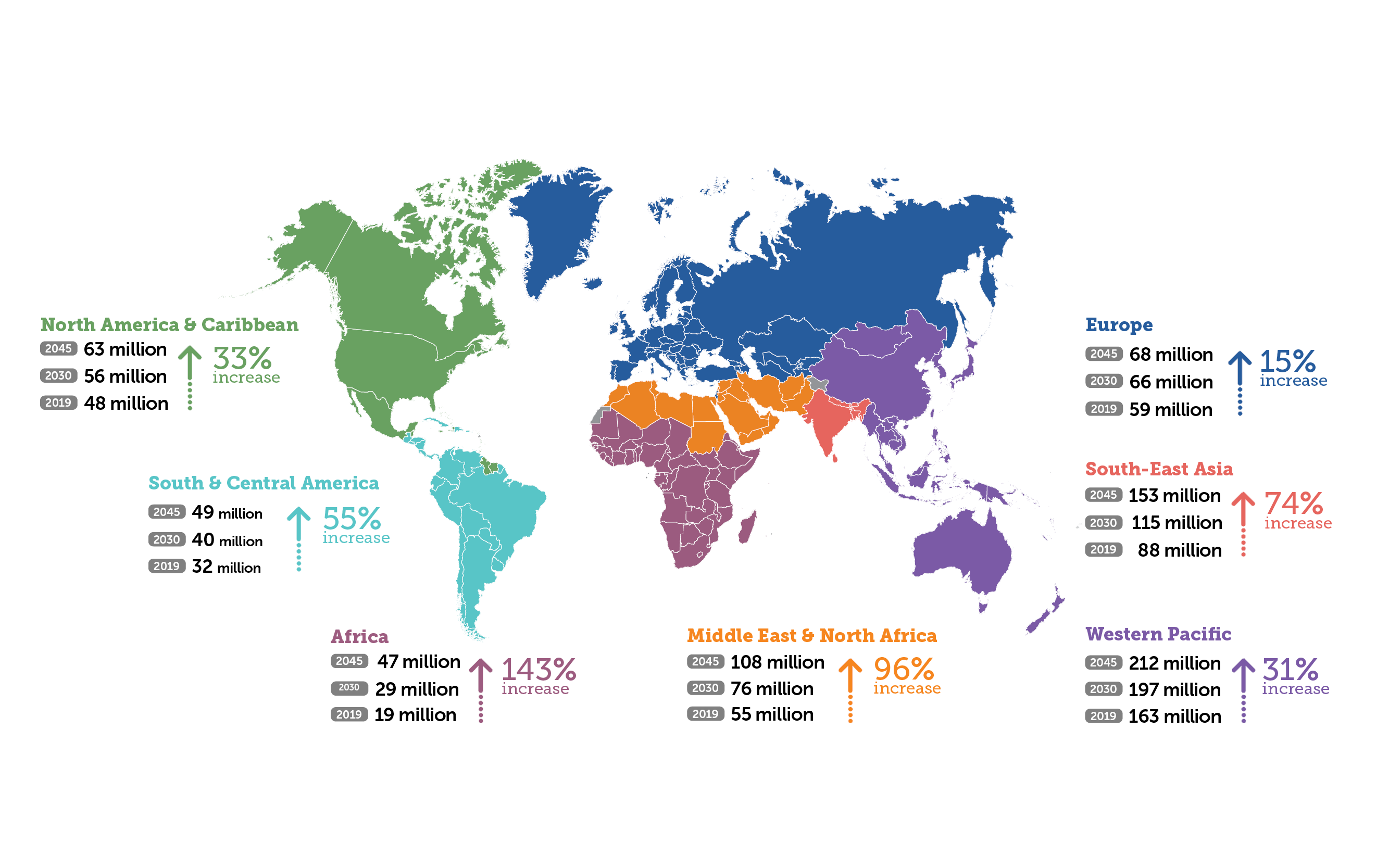 https://www.diabetesatlas.org/en/resources/
10 million more adults with diabetes than 2015
34 million more adults are at risk of developing diabetes than 2015
8 million more adults above 65 years old with diabetes than 2015
Over a million children and adolescents have type 1 diabetes
19 million more adults with diabetes are undiagnosed than 2015
1 in 6 live births is affected by hyperglycaemia in pregnancy
USD 54 billion more is spent on diabetes than 2015
Highlights:
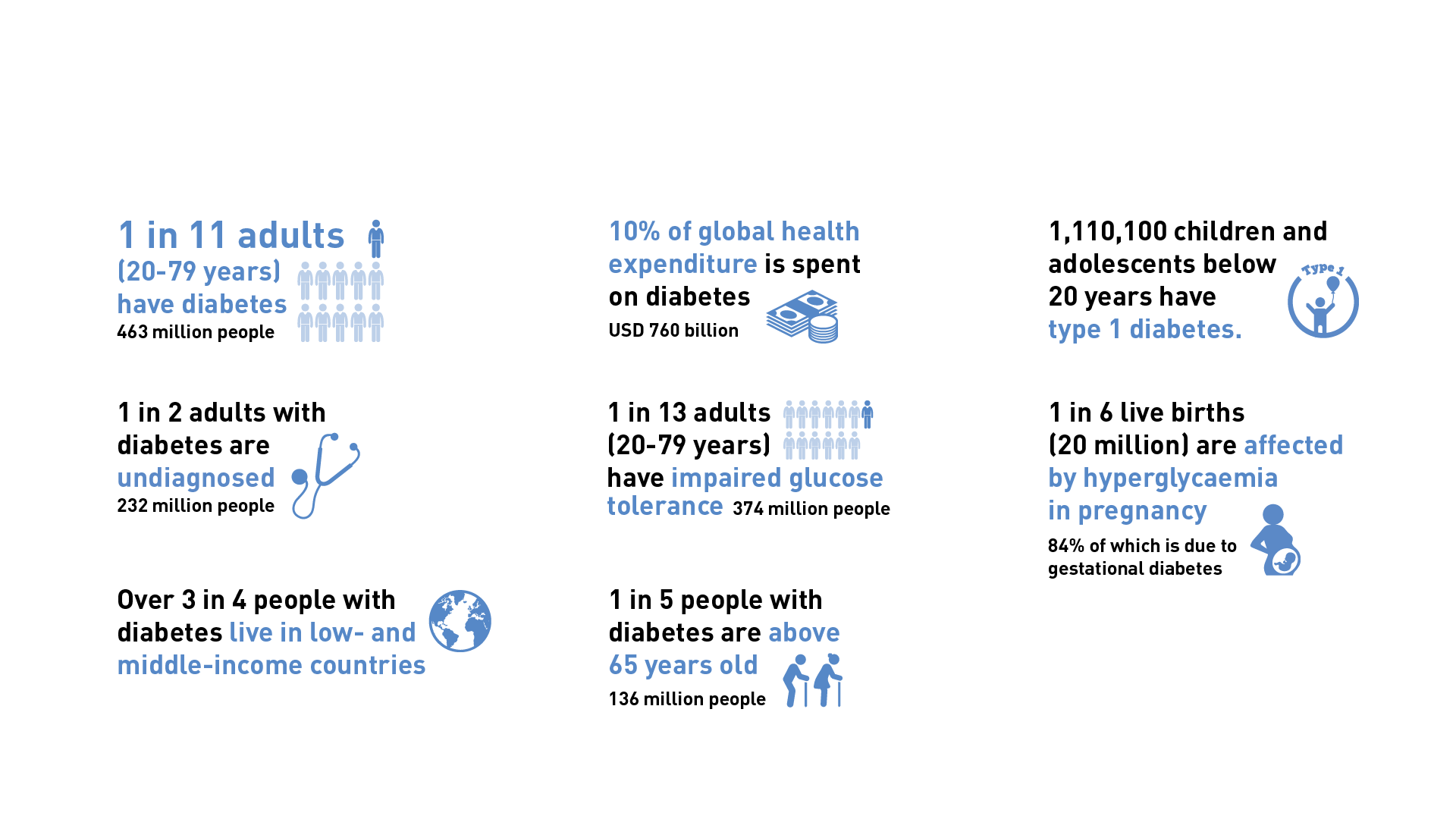 INTRODUCTION
In 2019, IDF estimates that:
https://www.diabetesatlas.org/en/resources/
https://www.diabetesatlas.org/en/resources/
Etiologiczny podział cukrzycy
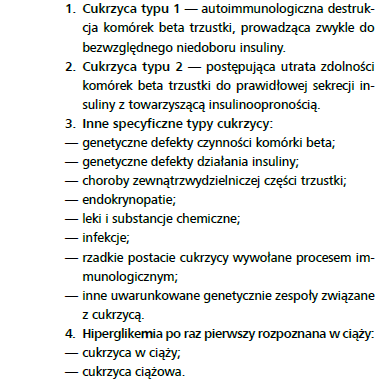 Stan przedcukrzycowy
Nieprawidłowa glikemia na czczo ( IGF, fasting glucose) 100-125mg/dl (5,6-6,9mmol/l)


Nieprawidłowa tolerancja glukozy (IGT, impaired glucose tolerance) w 120 min. OGTT glikemia 140-199mg/dl (7,8-11mmol/l)
Typowe objawy cukrzycy
wielomocz (poliuria), 
wzmożone pragnienie (polidypsja), 
cechy odwodnienia, 
osłabienie i senność, 
chudnięcie (rzadziej), 
kwasica i śpiączka ketonowa (niekiedy pierwszy zauważony objaw), 
skłonność do ropnych zakażeń skóry lub zakażeń układu moczowo-płciowego
pogorszenie widzenia
uczucie kłucia, drętwienia w palcach stóp i rąk
Cukrzyca kiedyś, cukrzyca dziś
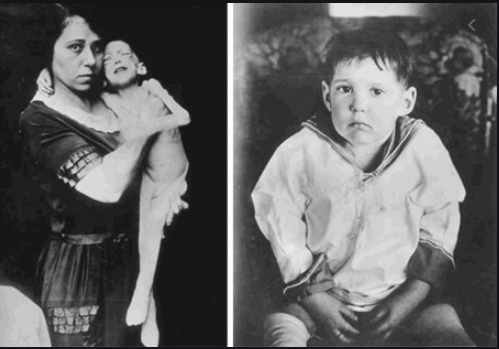 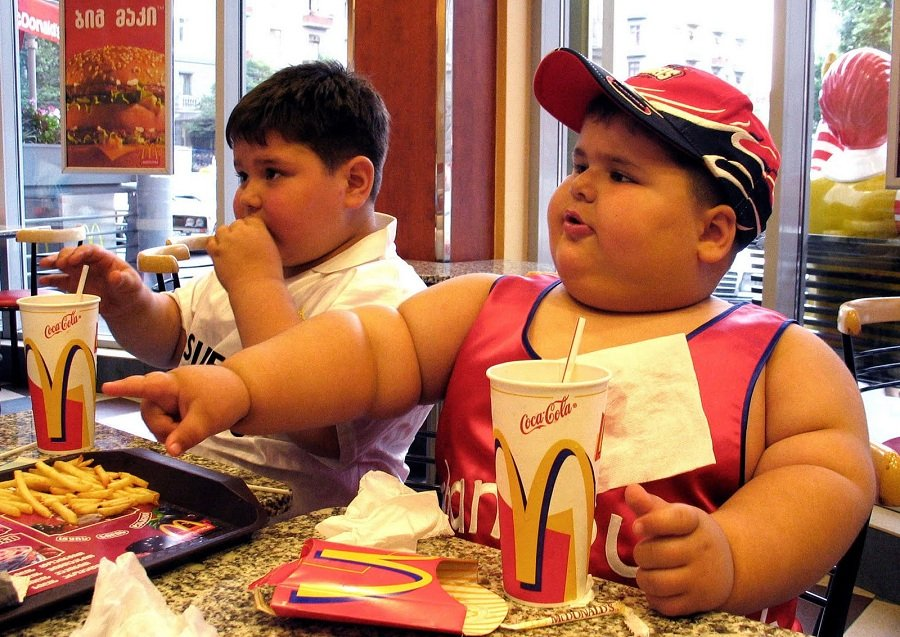 https://www.sciencedirect.com/topics/pharmacology-toxicology-and-pharmaceutical-science/insulin-deficiency
https://www.deccanchronicle.com/lifestyle/health-and-wellbeing/230316/giving-kids-antibiotics-before-age-2-ups-their-obesity-risk.html
Kogo badamy?
Raz na 3 lata u każdej osoby > 45 roku życia
Niezależnie od wieku raz na rok u każdego w grupie ryzyka
Grupy ryzyka
nadwaga lub otyłość (BMI ≥25 kg/m2 lub obwód w talii >80 cm u kobiet i >94 cm u mężczyzn), 
cukrzyca występująca u rodziców lub rodzeństwa, 
mała aktywność fizyczna, 
uprzednio stwierdzone zaburzenia gospodarki węglowodanowej – IFG lub IGT, 
przebyta cukrzyca ciążowa, 
urodzenie dziecka o masie ciała >4 kg, 
nadciśnienie tętnicze (≥140/90 mm Hg), 
HDL-C <1,0 mmol/l (40 mg/dl) lub stężenie triglicerydów >1,7 mmol/l (150 mg/dl), 
zespół policystycznych jajników, 
miażdżycowa choroba układu krążenia, 
mukowiscydoza (badanie 1 ×/rok od 10. rż. w okresie bez zaostrzeń choroby oskrzelowo-płucnej, u chorych nieleczonych GKS)
Zasady rozpoznania zaburzeń gospodarki węglowodanowej
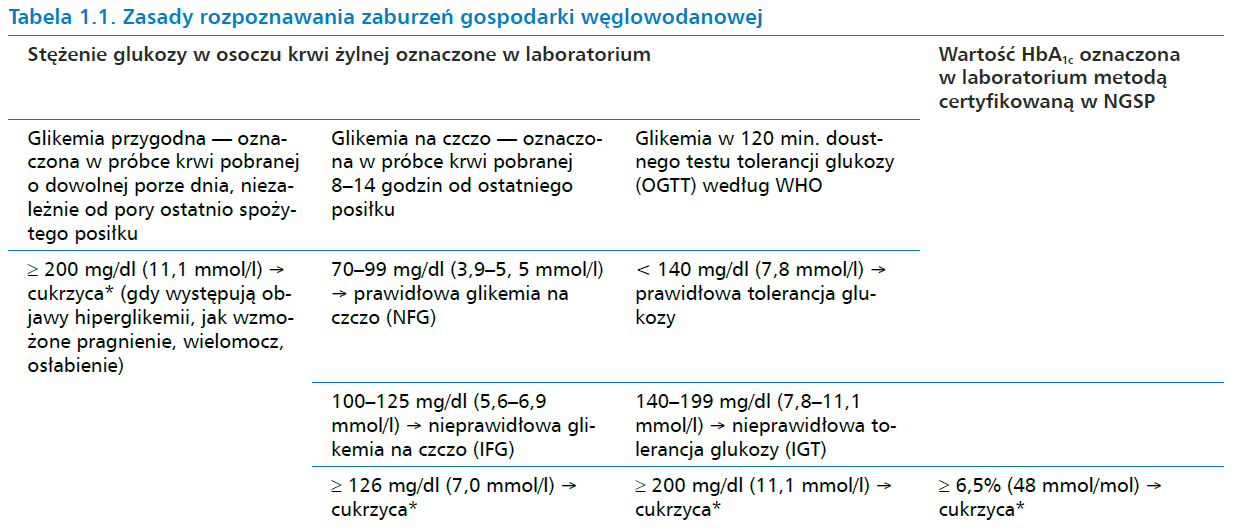 Trochę statystyk …
Cukrzyca typu 2 przyjęła formę światowej pandemii i jest głównym i niezależnym czynnikiem ryzyka wystąpienia powikłań
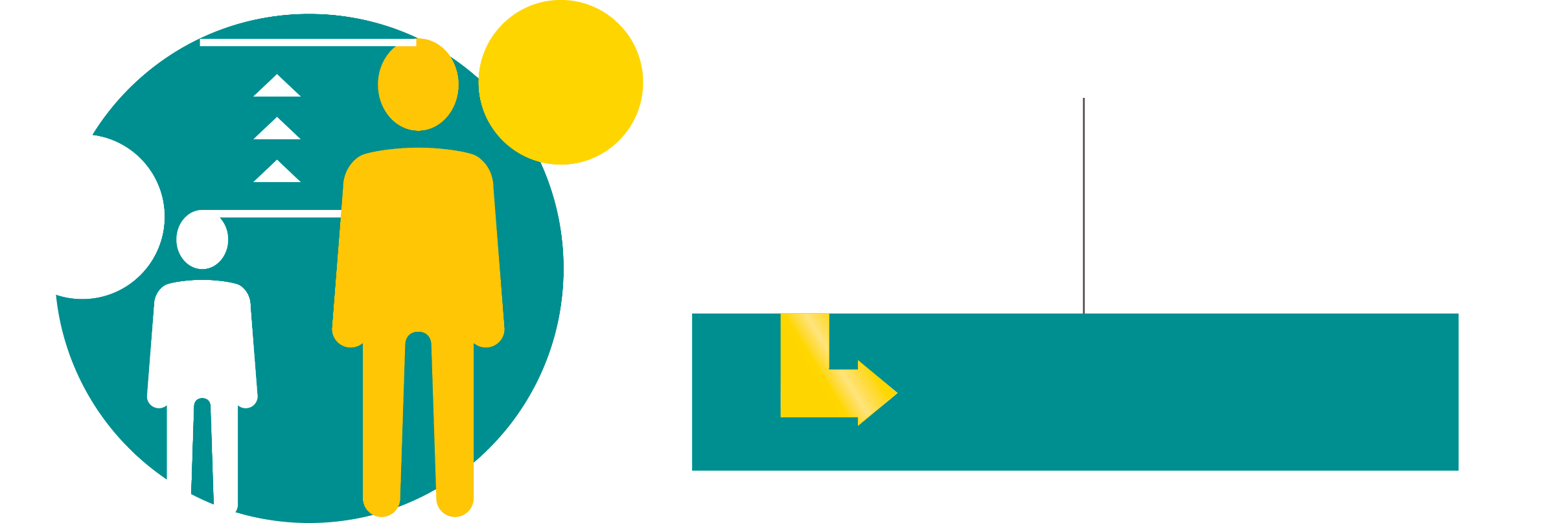 642
miliony chorych
Powikłania cukrzycy typu 22



Makronaczyniowe                         Mikronaczyiowe
415
milionów chorych
Choroby sercowo‑naczyniowe, np. udar mózgu, zawał mięśnia sercowego, choroba tętnic obwodowych
Nefropatia
Retinopatia
Neuropatia cukrzycowa
2040
2015
Ryzyko wystąpienia chorób s‑n jest 2 do 4 razy wyższe
u osób z cukrzycą
w porównaniu do osób bez cukrzycy3
Częstość występowania 
cukrzycy na świecie1
s-n sercowo-naczyniowy;
1. International Diabetes Federation. IDF Diabetes Atlas. 7th edn. 2015. www.idf.org/diabetesatlas; 2. World Health Organization. Diabetes Programme – About diabetes. www.who.int/diabetes/action_online/basics/en/index3.html; 3. World Heart Federation. Diabetes. 2016. www.world-heart-federation.org/cardiovascular-health/cardiovascular-disease-risk-factors/diabetes/ (all websites accessed April 2019)
Choroby sercowo‑naczyniowe to nieuniknione powikłanie cukrzycy typu 2
Złożone i wieloczynnikowe szlaki patofizjologiczne w przypadku cukrzycy typu 2są odpowiedzialne za choroby sercowo‑naczyniowe1
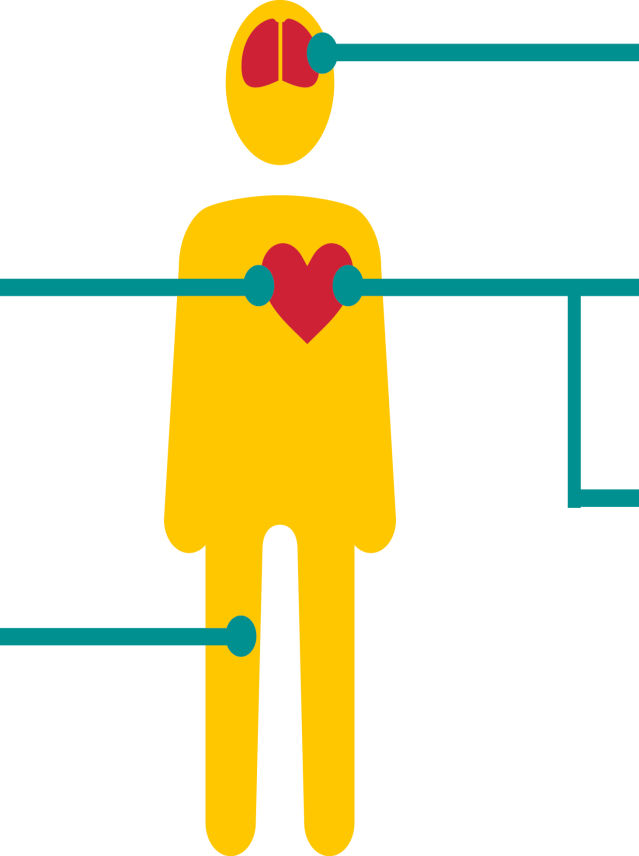 Udar mózgu2
Niewydolność serca3
Choroba wieńcowa2
Zawał mięśnia sercowego4
Choroba tętnic
obwodowych2
Dokken BB. Diabetes Spectrum 2008; 21: 160;
World Health Organization. Types of cardiovascular disease. 2015. www.who.int/cardiovascular_diseases/en/cvd_atlas_01_types.pdf?ua=1;
American Heart Association. What is cardiovascular disease? 2014. www.heart.org/HEARTORG/Caregiver/Resources/WhatisCardiovascularDisease/What-is-Cardiovascular-Disease_UCM_301852_Article.jsp#; 4. Thygesen K et al. Eur Heart J 2012; 33: 2551 (all websites accessed April 2019)
Choroby sercowo‑naczyniowe to 1. przyczyna zgonów w przebiegu cukrzycy typu 21
Przyczyna zgonu u chorych z cukrzycą typu 22
Inne
23%
52%
Choroby	
układu s‑n
14%
Nowotwór
11%
Choroba	nerek
Średni okres obserwacji wynosił 9,4 roku u mężczyzn oraz 9,8 roku u kobiet; N=709 s-n sercowo-naczyniowy;
1. International Diabetes Federation. IDF Diabetes Atlas. 7th edn. 2015. www.idf.org/diabetesatlas (accessed April 2019);2. Morrish NJ et al. Diabetologia 2001; 44 (Suppl 2): S14
Oczekiwana długość życia ulega znaczącemu skróceniu u	chorych z	cukrzycą typu 2 i zaawansowaną chorobą układu s‑n*
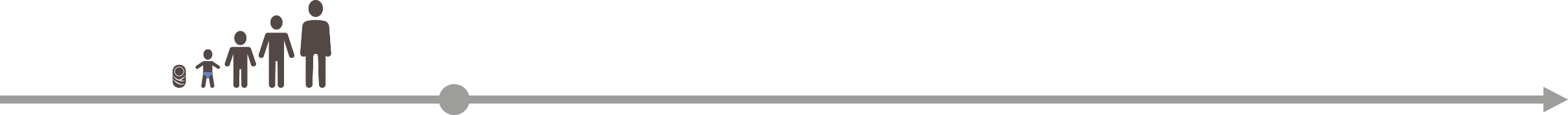 60 lat
Koniec życia
Bez cukrzycy
-6 lat
W tym przypadku choroba układu s-n ma postać zawału mięśnia sercowego lub udaru mózgu. * Mężczyzna, 60 lat z zawałem mięśnia sercowego lub udarem mózgu w wywiadzies-n sercowo-naczyniowy;The Emerging Risk Factors Collaboration. JAMA 2015; 314: 52
Cukrzyca
-12 lat
Cukrzyca i zawał
Źródła informacji
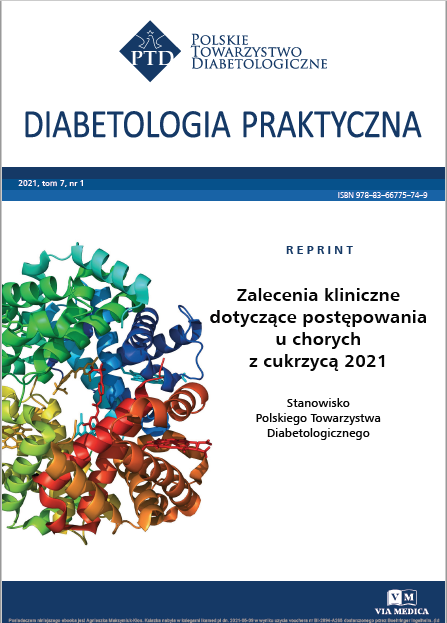 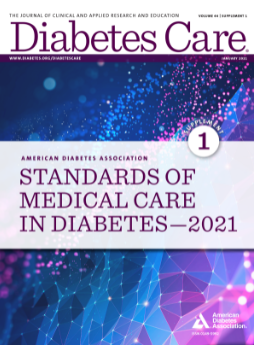 Cele leczenia cukrzycy
kontrola glikemii( na czczo, po posiłku, HbA1c)
profilaktyka ostrych i przewlekłych powikłań choroby
zwalczanie czynników ryzyka choroby sercowo-naczyniowej:
       leczenie nadciśnienia tętniczego  
       i zaburzeń gospodarki lipidowej *






( u chorych ze współistniejącą chorobą układu sercowo-naczyniowego i u chorych >40. rż. z ≥1 czynnikiem ryzyka sercowo-naczyniowego rozpocznij leczenie statyną niezależnie od profilu lipidowego osocza)
Terapia cukrzycy typu 2
Niefarmakologiczna: dieta i aktywność fizyczna

Farmakologiczna
Doustne leki hipoglikemizujące
Metformina
Mechanizmy działania przeciwcukrzycowego
zmniejsza wytwarzanie glukozy w wątrobie poprzez hamowanie glukoneogenezy i glikogenolizy; 
w mięśniach zwiększa wrażliwość na insulinę wzmagając obwodowy wychwyt glukozy i jej zużycie; 
opóźnia absorpcję glukozy w jelicie;
pobudza wewnątrzkomórkową syntezę glikogenu działając na syntazę glikogenu;
zwiększa zdolności transportowe wszystkich rodzajów nośników glukozy przez błony komórkowe (GLUT);
wpływa na metabolizm lipidów.  W dawkach terapeutycznych zmniejsza stężenie cholesterolu całkowitego, cholesterolu frakcji LDL i trójglicerydów.
Metformina
Wskazania:
 leczenie cukrzycy typu 2;
 leczenie cukrzycy typu 1 u pacjentów otyłych;
nieprawidłowa tolerancja glukozy (stan przedcukrzycowy) - zwykle 500–850 mg 2 ×/d.
zespół policystycznych jajników - zwykle500 mg 3 ×/d lub 850 mg 2 ×/d.
dzieci w wieku od 10 lat oraz u młodzieży,
Metformina
Dawkowanie:
 - dawka początkowa wynosi 500 mg chlorowodorku metforminy 2 lub 3 razy na dobę w czasie lub po posiłku.
 - po 10-15 dniach należy ustalić dawkę na podstawie stężenia glukozy we krwi.
 - powolne zwiększanie dawki może poprawić tolerancję leku ze strony przewodu pokarmowego. Maksymalna zalecana dawka chlorowodorku metforminy wynosi 3 g na dobę; 
Metforminę można stosować w monoterapii lub w skojarzeniu z innymi doustnymi lekami przeciwcukrzycowymi lub insuliną.
Metformina
Przeciwskazania:
nadwrażliwość na chlorowodorek metforminy lub którąkolwiek substancję pomocniczą preparatu;
kwasica ketonowa;
stan przedśpiączkowy w cukrzycy;
niewydolność nerek:
 -  GFR 60–89 ml/min – 3 g/d; 
 - GFR 45–59 ml/min – 2 g/d;
 -  GFR 30–44 ml/min 1 g/d; 
 -  GFR < 30 ml/min – nie stosujemy;
Metformina przeciwskazania cd.
ostre choroby wiążące się z ryzykiem niewydolności nerek: 
 -  odwodnienie;
 -  ciężkie zakażenie;
 -  wstrząs;
 -  donaczyniowe podanie środków kontrastujących zawierających jod
Metformina
Działania niepożądane:
Często:
 - zaburzenia smaku;
 - zaburzenia żołądka i jelit;
 Rzadko:
 - zmniejszenie wchłaniania witaminy B12;
 -  kwasica mleczanowa.
 - reakcje skórne takie jak rumień, świąd skóry, pokrzywka.
Pochodne sulfonylomocznika
Pochodne sulfonylomocznika
Wskazania:
 - leczenie cukrzycy typu 2 u dorosłych, w przypadku gdy leczenie niefarmakologiczne (dieta, wysiłek fizyczny, zmniejszenie masy ciała) nie wystarcza do utrzymania prawidłowej glikemii; 

warunkiem stosowania jest zachowanie własnego wydzielania insuliny (c-peptyd);
Mechanizm działania:
działają przez wiązanie się ze specyficznym receptorem (SUR1) zlokalizowanych na komórkach β trzustki, 
zwiększają wydzielanie insuliny, 
wątroba, mięśnie szkieletowe oraz adipocyty (komórki tkanki tłuszczowej) stają się bardziej wrażliwe na działanie insuliny, 
zmniejszają stres oksydacyjny,
 korzystnie wpływają na poziom trójglicerydów i cholesterolu,
 zmniejszają reaktywność płytek krwi.
Pochodne sulfonylomocznika
Działanie niepożądane Pochodnych SM
Działanie niepożądane 
 - Hipoglikemia;
Zalecana ostrożność:
 - pacjenci > 65 r ż.
 -  zaburzeniem czynności nerek
 - pacjenci niedożywieni lub źle odżywieni;
Przeciwskazania dla pochodnych SM
nadwrażliwość na którykolwiek składnik preparatu lub sulfonamidy;
cukrzyca typu 1;
śpiączka cukrzycowa i stan przedśpiączkowy;
cukrzyca powikłana kwasicą i ketozą;
pacjenci po resekcji trzustki;
ciężkie zakażenia; 
planowany zabieg chirurgiczny;
ciężka niewydolność wątroby;
 ostra przerywana porfiria.
Przeciwskazania dla pochodnych SM
ciąża, okres laktacji,
 niewydolność nerek,
łączenie z mykonazolem,
zachować ostrożność przy łączeniu z chlorpromazyną, glikokortykosteroidami i lekami stymulującymi pracę tarczycy,
picie alkoholu,
zespół stopy cukrzycowej.
Glinidy
Pobudzają wydzielanie insuliny przez komórki trzustki,
Przyłączają się do receptora SUR1, na komórkach beta trzustki  -pobudzją wydzielanie insuliny,
Działają one krócej i szybciej niż pochodne sulfonylomocznika, 
Obniżają  glikemie poposiłkową.

Glinidy nie są obecnie dostępne w polskich aptekach –tylko na import docelowy.
Inhibitory SGLT2 (kotransportera sodowo-glukozowego):
Hamują w nerkach wchłanianie zwrotne glukozy z moczu, 
Powodują glukozurię,
Mechanizm działania flozyn jest niezależny od działania insuliny i funkcji komórek beta trzustki, dzięki czemu leki te można stosować w celu zwiększenia efektu terapii przeciwcukrzycowej łącznie z insuliną lub lekami zwiększającymi wydzielanie i wrażliwość tkanek na insulinę  - metformina, pochodne sulfonylomocznika,
Inhibitory SGLT2
Zmniejszenie masy ciała średnio o 1,5–3 kg,
 Utrata masy ciała jest efektem większego wydalania glukozy wraz z moczem, co przekłada się na utratę 200–300 kcal/dobę.
Flozyny, ze względu na swój efekt diuretyczny, powodują zmniejszenie ciśnienia tętniczego krwi, średnio skurczowego o 3–5 mm Hg i rozkurczowego o 1–2 mm Hg.
Działania niepożądane:
Większe ryzyko infekcji dróg moczowych oraz narządów płciowych,
Zwiększone ryzyko występowanie raka pęcherza moczowego po stosowaniu dapagliflozyny  (forxiga), 
Nudności,
Zaburzenia przewodu pokarmowego,
Zawroty głowy,
Nadmierna potliwość,
Zmniejszenie gęstości kości (zwłaszcza po stosowaniu kanagliflozyny (invokana).
Przeciwwskazania do stosowania inhibitorów SGLT2
Nadwrażliwość na którąkolwiek substancję czynną lub pomocniczą,
Cukrzyca typu 1,
Cukrzyca ciężarnych,
Nowotwór złośliwy pęcherza moczowego,
Osteoporoza,
Flozyn nie powinny także stosować kobiety karmiące piersią.
Inhibitory SGLT 2
Korzystne działanie na regulację stężenia glukozy we krwi,
Inkretyny to hormony przewodu pokarmowego – GLP-1 (glukagonopodobny peptyd 1) i GIP (zależny od glukozy peptyd insulinotropowy), 
Zwiększają poposiłkowe wydzielenie insuliny z komórek beta trzustki,
Zapobiegają występowaniu epizodów poposiłkowej hiperglikemii,
Hamują wydzielanie glukagonu,
Hamują motorykę przewodu pokarmowego, co opóźnia opróżnianie żołądka i wchłanianie z jelit glukozy.
Działają bardzo krótko (1–2 min),
Rozkładane przez enzym GPP-4 (dipeptydylopeptydaza 4).
Inkretyny
Glukagonopodobny peptyd  - 1GLP – 1
Wytwarzany przez komórki L jelita cienkiego,
Po związaniu się z komórką β (receptorem dla GLP-1) wysp trzustkowych:
        - zwiększa wydzielanie  insuliny pod wpływem glukozy;
        - spowalnia wchłanianie glukozy  z p - p:
        -  hamuje wydzielanie glukagonu,
        - rozkładany przez  DPP-4
Analogi GLP - 1
Naśladują działanie peptydu glukagonopodobnego typu 1 – hormonu jelitowego uwalnianego do krążenia w odpowiedzi na strawiony pokarm,
Regulują stężenie glukozy we krwi poprzez nasilenie wydzielania insuliny przez komórki β trzustki w mechanizmie zależnym od glukozy, 
Hamuje wydzielanie glukagonu, 
Spowalniają opróżnianie żołądka,
Hamują łaknienie. 
Odporne  są na działania DPP-4 i działają dłużej niż GLP-1.
Analogi GLP - 1
Normalizują stężenie glukozy we krwi, nie zwiększając przy tym istotnie ryzyka hipoglikemii,
Redukują masę ciała,
Poprawiają profil lipidowy, zwiększając stężenie cholesterolu HDL, a zmniejszając stężenie LDL i trójglicerydów. 
Nie zwiększają ryzyka sercowo-naczyniowego - (liraglutyd, semaglutyd i dulaglutyd) mają udowodnione pozytywne działanie zmniejszające to ryzyko.
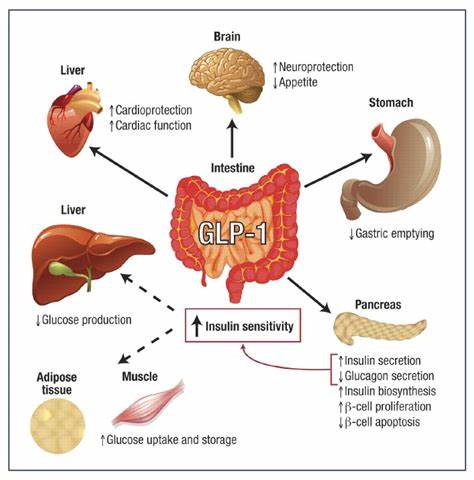 Działania niepożądane:
Dolegliwości żołądkowo-jelitowe,
Ostre zapalenie trzustki,
Zwiększone ryzyko raka rdzeniastego tarczycy, 
Progresja retinopatii cukrzycowej,
Analogi GLP - 1
Liraglutyd  (Victoza)  - raz dziennie,
Eksenatyd  (Byetta) - raz dziennie, 
Liksisenatyd (Lyxumia) - raz dziennie,
Semaglutyd  (Ozempic) - raz w tygodniu, 
Dulaglutyd (Trulicity) - raz w tygodniu.
Stosowanie jest zależne od klirensu kreatyniny
Eksenatyd odstawiwmy, gdy eGFR spada do 30–50 ml/min/1,73 m2 ,
 
 Pozostałe analogi nie powinny być stosowane przy eGFR poniżej 30 ml/min/1,73 m2

Semaglutyd, liraglutyd i dulaglutyd można stosować, jeśli eGFR jest nie mniejszy niż 15 ml/min/1,73 m2 





 Analizy badań rejestracyjnych sugerują, że liraglutyd, semaglutyd i dulaglutyd mają działanie hamujące progresję cukrzycowej choroby nerek.
Analogi GLP - 1
Pierwszą linią leczenia cukrzycy typu 2 j metformina oraz kompleksowa zmiana stylu życia, zwiększenie aktywności fizycznej. 
Choroby układu sercowo- -naczyniowego na tle miażdżycy - analogi GLP-1, przy czym w pierwszej kolejności powinny być wybierane analogi o pozytywnym efekcie kardiodiabetologicznym (semaglutyd, liraglutyd, dulaglutyd).
Alternatywnie można zastosować inhibitor SGLT-2 o korzystnym działaniu na układ sercowo-naczyniowy (dapagliflozyna, empagliflozyna, kanagliflozyna),
Analogi GLP - 1
Liraglutyd jest zarejestrowany do leczenia cukrzycy typu 2 u pacjentów od 10. roku życia: 
W monoterapii, jeśli pacjent nie może stosować metforminy,
Jako lek dodany do metforminy lub innych leków przeciwcukrzycowych,
 Eksenatyd i liksisenatyd stosujemy u dorosłych  jako leki drugiego lub trzeciego rzutu,
Liraglutyd (Saxenda)  - jest zarejestrowany do leczenia otyłości (BMI ≥ 30 kg/m2 ) lub nadwagi (BMI ≥ 27 kg/m2 ) z obecnością zaburzeń gospodarki węglowodanowej, nadciśnienia tętniczego, dyslipidemii lub obturacyjnego bezdechu sennego.
Analogi GLP-1
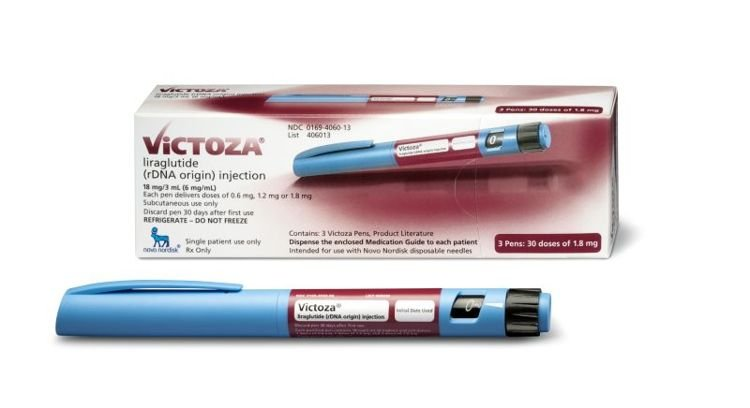 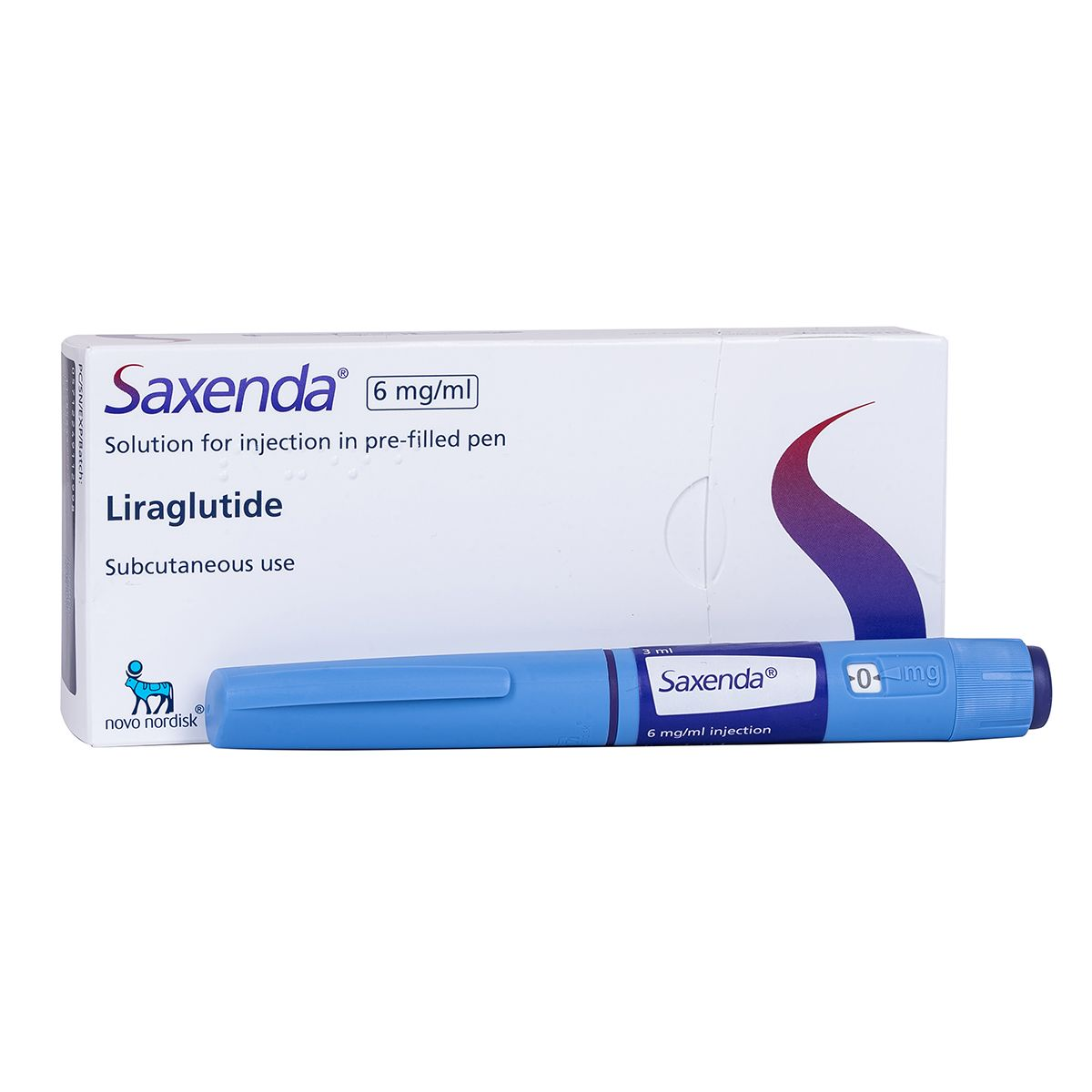 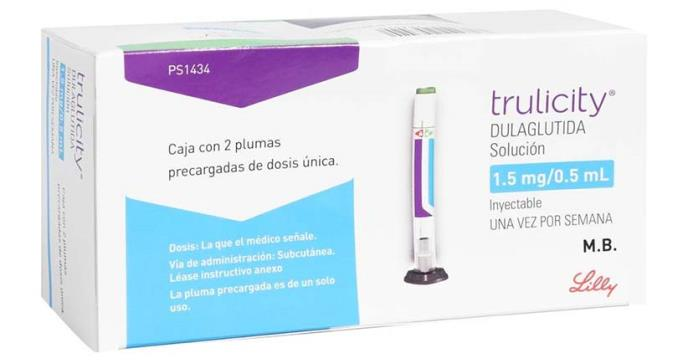 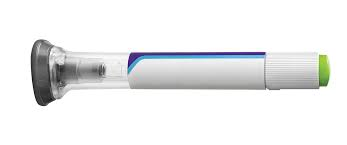 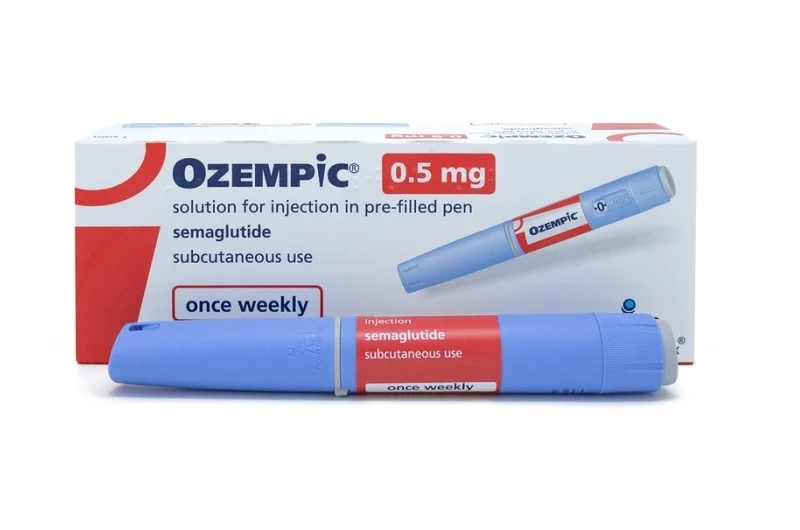 Podsumowanie
Zastosowanie analogów GLP-1 u pacjentów z cukrzycą typu 2: 
 Z wysokim ryzykiem sercowo-naczyniowym,
 Wymagających redukcji masy ciała,
U pacjentów wymagających dodania kolejnego leku przeciwcukrzycowego
Przed rozpoczęciem insulinoterapii.
Gliptyny
Leki z tej grupy hamują enzym – dipeptydylopeptydazę 4 (inhibitory DPP-4),
Stosowanie z metforminą lub jako jej alternatywę,
Działanie protekcyjne na komórki β- trzustki,
Nie powodują niedocukrzeń,
Nie powodują przyrostu masy ciała,
Zwiększają poziom inkretyn (GLP – 1 i GIP) przez hamowanie ich rozkładania w wątrobie. 
Hamują uwalnianie glukagonu,
Zwiększają uwalnianie insuliny,
Opóźniają opróżnianie żołądka.
Działania niepożądane:
Reakcje nadwrażliwości na lek oraz skórne reakcje alergiczne,
Zwiększone ryzyko infekcji nosa i gardła, zwłaszcza po stosowaniu sitagliptyny. 
Mogą powodować ostre zapalenie trzustki,
Zburzenia żołądkowo-jelitowe.
Przeciwskazania
Nadwrażliwość na gliptyny lub którąkolwiek substancję pomocniczą,
Zaburzenia odporności, np. po przeszczepie narządów,
Ciąża i karmienie piersią,
Cukrzyca typu 1,
Kwasica ketonowa.
Przeciwskazania
Bóle stawów – sitagliptyna - Januvia,
Nie stosować u osób z dziedziczną nietolerancją galaktozy, pierwotnym niedoborem laktazy lub zespołem złego wchłaniania glukozy-galaktozy - wildagliptyna  - Galvus.
Niewydolnością serca III i IV stopnia wg NYHA- saksagliptyna  - Onglyza
Umiarkowana albo ciężka niewydolnością nerek saksagliptyna  - Onglyza, sitagliptyna - Januvia,
Inhibitory DPP-4
sitagliptyna – Januvia,
wildagliptyna  - Galvus,
saksagliptyna  - Onglyza,
linagliptyna  - Trajenta - 80% z kałem, 5% z moczem
alogliptyna  - Vipidia,
Berberyna - popularny ziołowy suplement diety, również hamuje aktywność DPP-4, co częściowo tłumaczy jej działanie hipoglikemizujące.
Akarboza
Syntetyczny oligosacharyd, kompetycyjny inhibitor -glukozydaz jelita cienkiego (głównie glukoamylazy, słabiej sacharazy, maltazy i izomaltazy),

Hamuje i spowalnia końcowy enzymatyczny etap trawienia polisacharydów, oligosacharydów i niektórych disacharydów (maltozy, sacharozy), 

Spowalnia ich wchłanianiu do krwi -  zmniejsza glikemię poposiłkową,

 Zmniejsza poposiłkową hiperinsulinemie  -  zmniejsza syntezę triglicerydów oraz ich magazynowania w wątrobie i tkance tłuszczowej.
Akarboza
Nie powoduje zwiększenia masy ciała,

Zmniejsza stężenia glukozy na czczo oraz zmniejszenie wysokiego stężenia hemoglobiny glikowanej,

Najskuteczniejszy, jeśli został przyjęty z pierwszymi kęsami posiłku; przyjęcie akarbozy około 30 min przed posiłkiem lub 15 min po rozpoczęciu posiłku znacznie zmniejsza skuteczność jej działania.
Działania niepożądane:
Wzdęcia,
Biegunka, bóle brzucha i inne zaburzenia ze strony przewodu pokarmowego,
Zwiększenie aktywności enzymów wątrobowych, nudności, wymioty, niestrawność (po kilku tygodniach stosowania objawy ze strony przewodu pokarmowego mogą samoistnie ustąpić), 
Obrzęki, żółtaczka.
Tiazolidynodiony
Wybiórczy agoniści receptora jądrowego PPAR-γ, 
Aktywacja receptora PPAR-γ prowadzi do transkrypcji genów biorących udział w procesach wytwarzania, transportu i wykorzystania glukozy oraz metabolizmu kwasów tłuszczowych. 
Zwiększają wrażliwość tkanek na działanie insuliny,
Zmniejszają insulinooporność w komórkach tkanki tłuszczowej, mięśni szkieletowych i wątroby. 
Zmniejsza stężenie wolnych kwasów tłuszczowych i glukozy we krwi.
Przeciwskazania
Nadwrażliwość na którykolwiek składnik preparatu, 
Niewydolność serca (klasa I–IV wg NYHA) – powoduje retencje płynów
Zaburzenia czynności wątroby - aktywność ALT ponad 2,5-krotnie przekraczająca GGN) lub występują inne objawy choroby wątroby. 
Kwasica ketonowa, 
Rak pęcherza moczowego obecnie lub w wywiadzie, 
Makroskopowy krwiomocz różnego pochodzenia.
Przeciwskazania
Ciąża i okres karmienia piersią.
3-krotnie GGN lub wystąpi żółtaczka.
Zaburzenia ostrości widzenia – obrzęk plamki żółtej,
Częste złamania,
Zespół policystycznych jajników - Pioglitazon nasila działanie insuliny; 
Ze względu na zwartość laktozy nie stosować u osób z dziedziczną nietolerancją galaktozy, pierwotnym niedoborem laktazy lub zespołem złego wchłaniania glukozy-galaktozy.
Działania niepożądane
Zwiększenie masy ciała, 
Złamania kości,
Zakażenia górnych dróg oddechowych, 
Zaburzenia czucia,
Bezsenność, 
Rak pęcherza moczowego,
Obrzęk plamki, 
Zwiększenie aktywności ALT, 
Niedokrwistość, ból głowy, krwiomocz, zaburzenia erekcji, ból stawów;
 Wzdęcia,
Hipoglikemia.

Preparat  - Pioglitazon
Rekomendacje PTD rok 2020
• Metformina
- powinna być lekiem pierwszego wyboru przy rozpoczynaniu leczenia farmakologicznego w cukrzycy typu 2, 
• Kiedy monoterapia w maksymalnych zalecanych lub tolerowanych dawkach staje się niewystarczająca do osiągnięcia lub utrzymania docelowego stężenia HbA1c, należy dodać drugi lek doustny;
 -  agonistę receptora GLP-1 lub insulinę bazalną – po 3-6 miesiącach leczenia.
Rekomendacje PTD 2021 rok
Wybór kolejnych leków powinien mieć charakter zindywidualizowany, należy uwzględnić:
ich efekt sercowo-naczyniowy;
występowanie objawów ubocznych;
wpływ na masę ciała;
ryzyko wystąpienia hipoglikemii;
cenę oraz preferencje pacjenta.
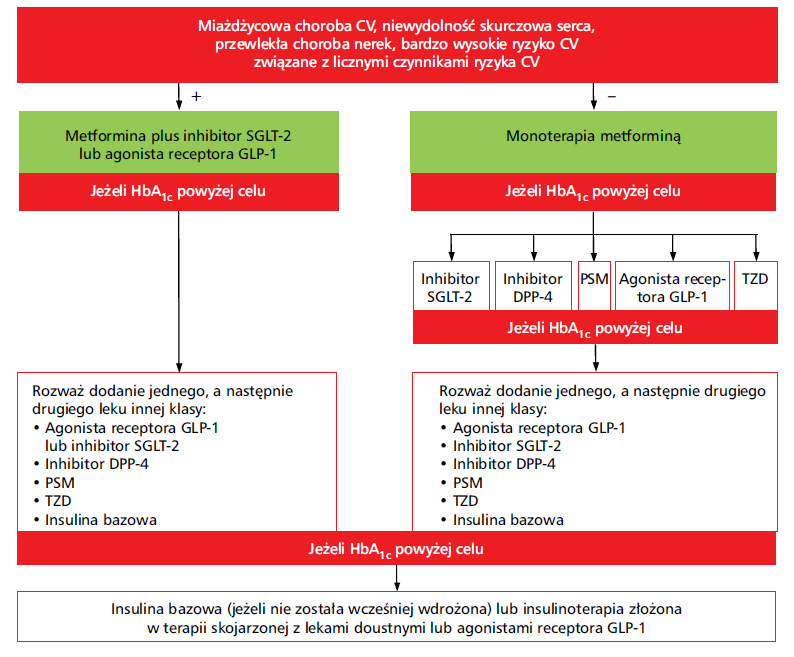 SCHEMAT LECZENIA CUKRZYCY 
     TYPU 2  2021
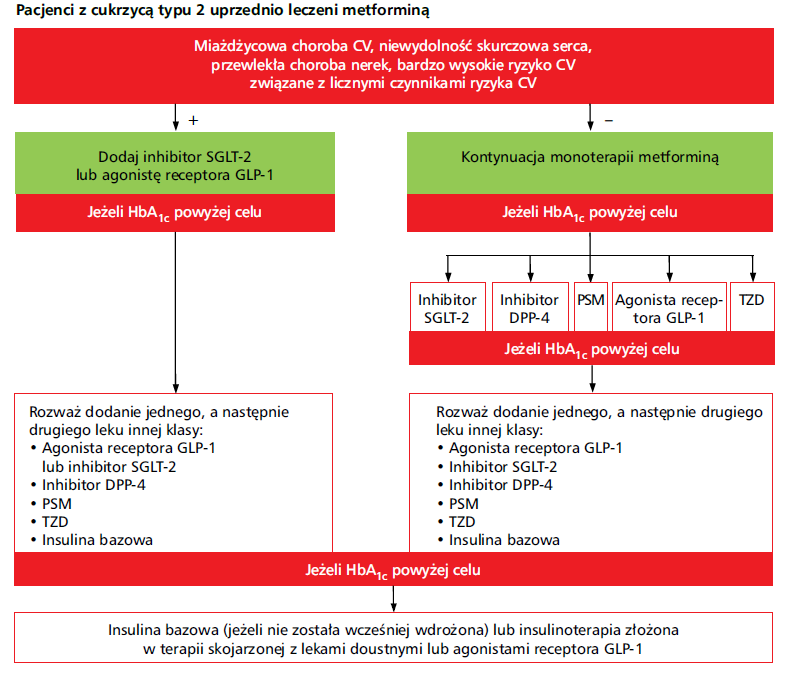 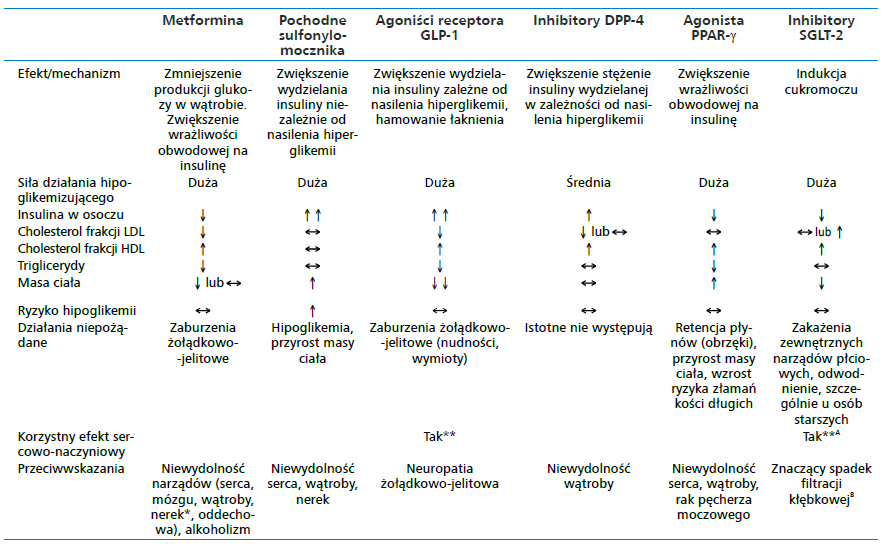 Systemy monitorowania glikemii
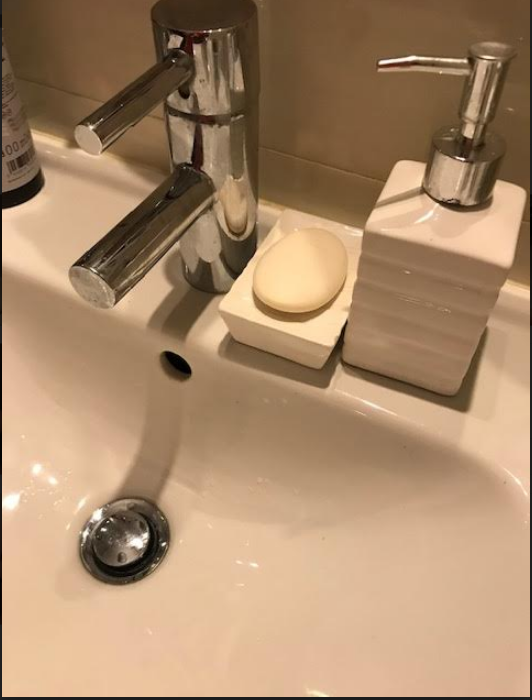 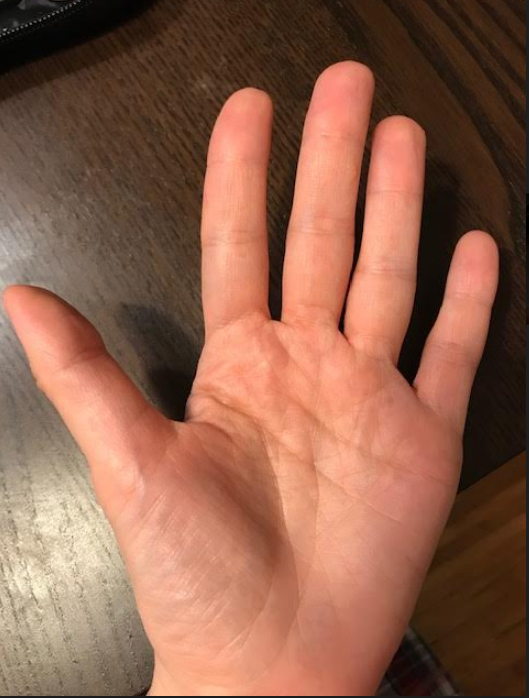 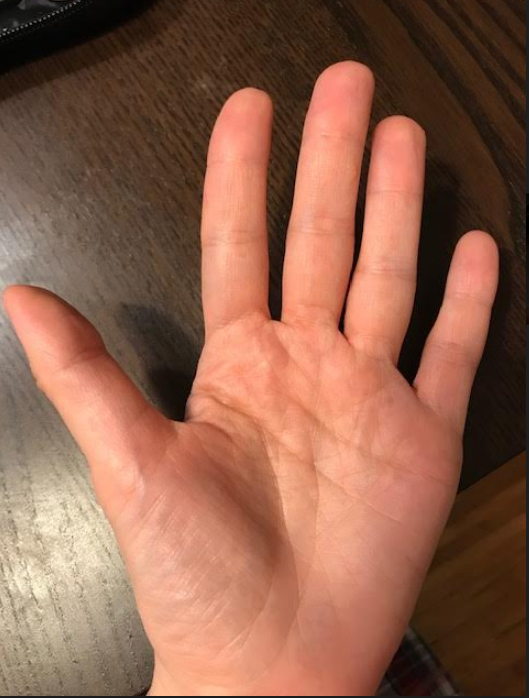 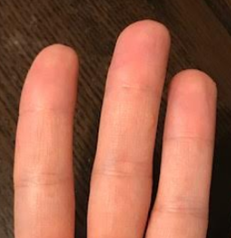 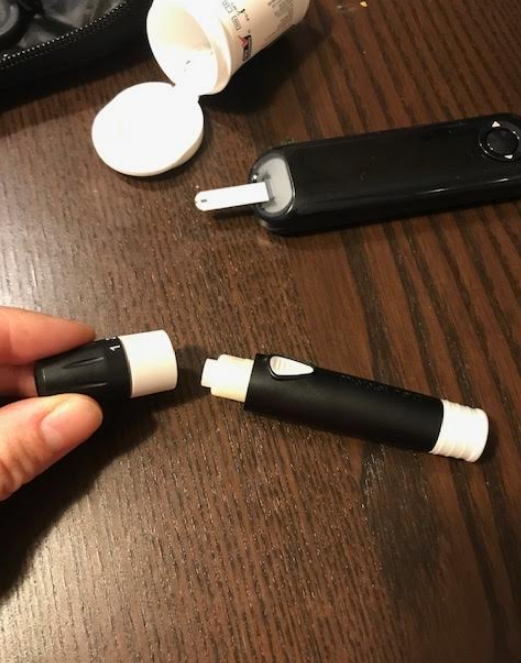 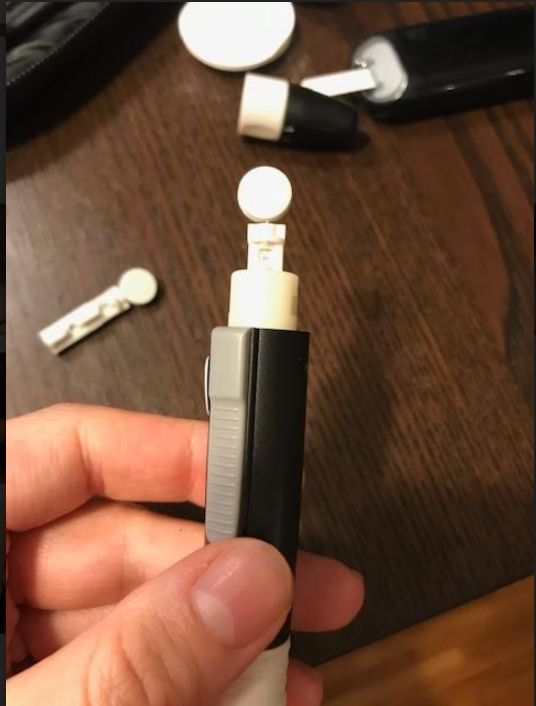 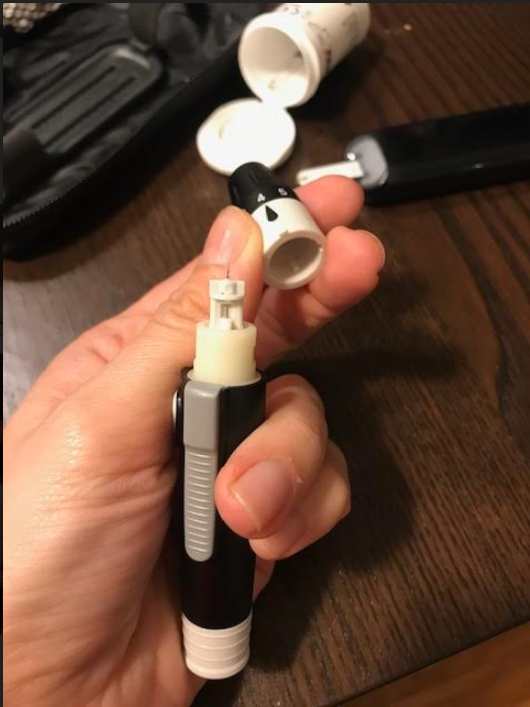 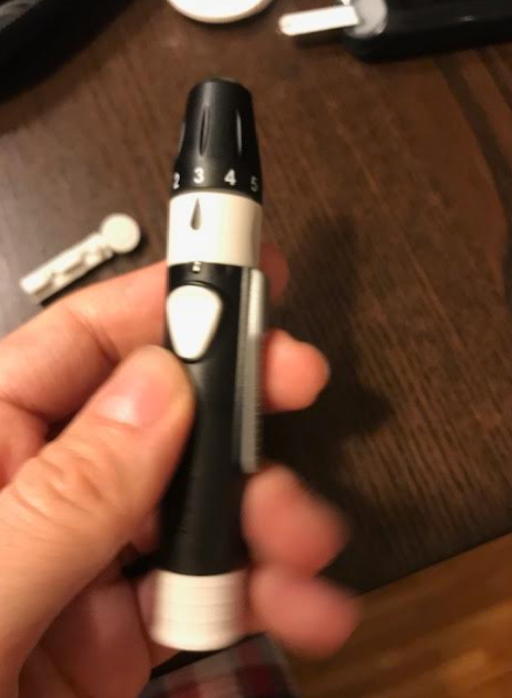 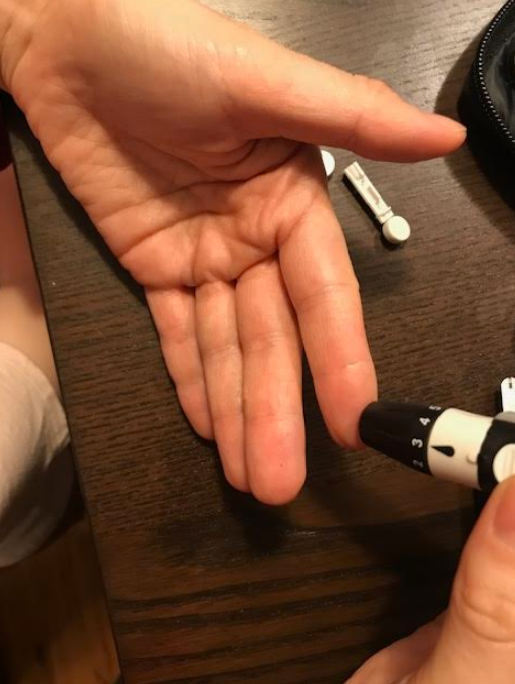 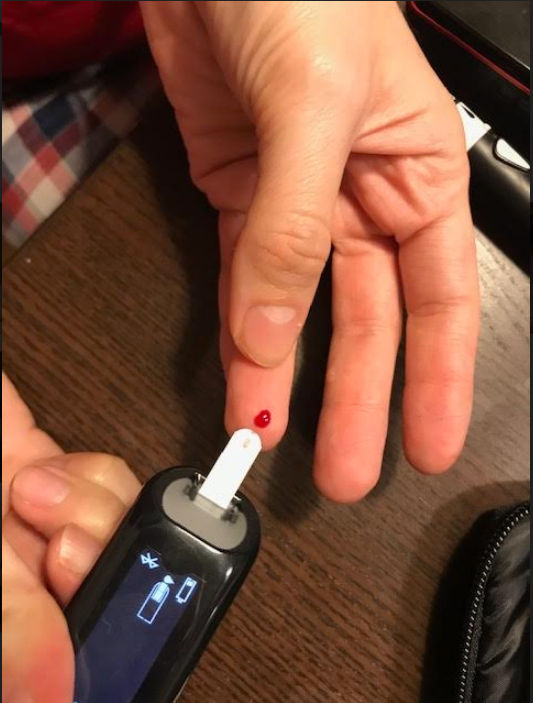 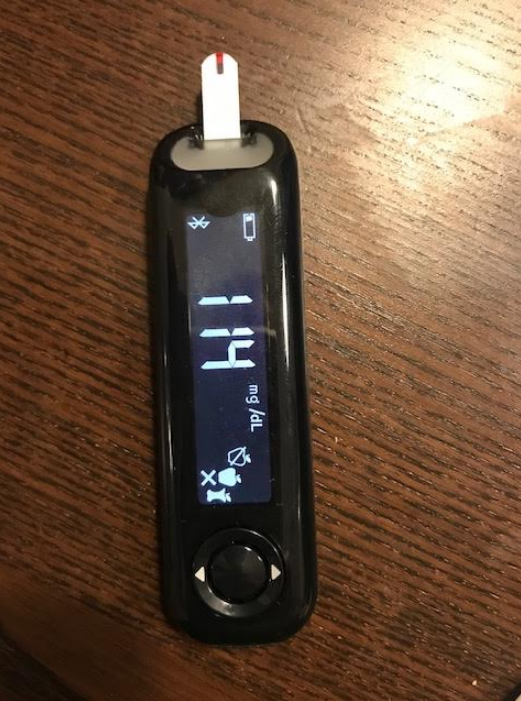 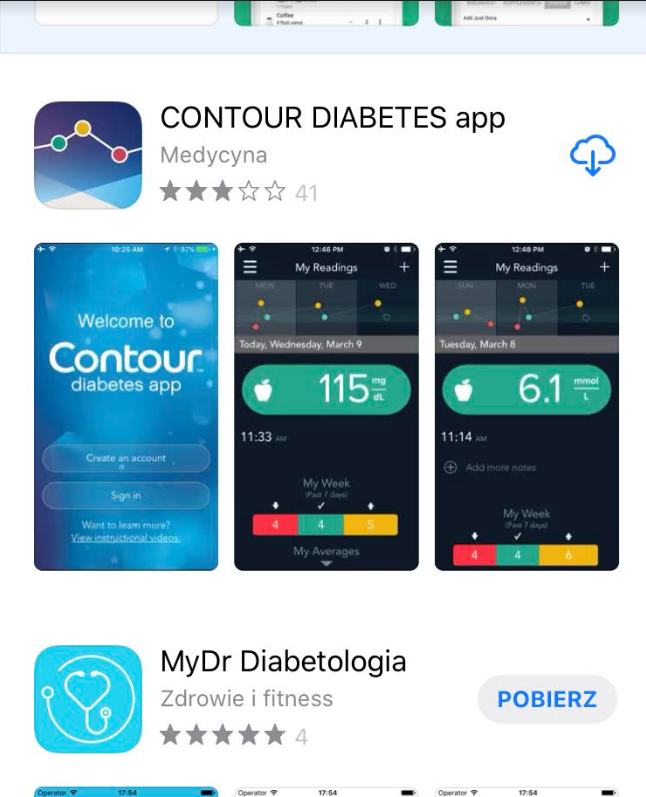 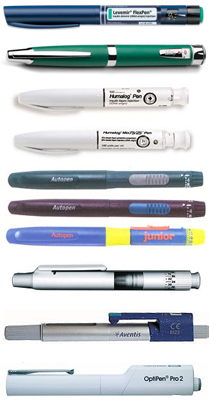 https://www.diabetesnet.com/insulin-pens-for-a-basal-bolus-approach/
Właściwe podanie insuliny
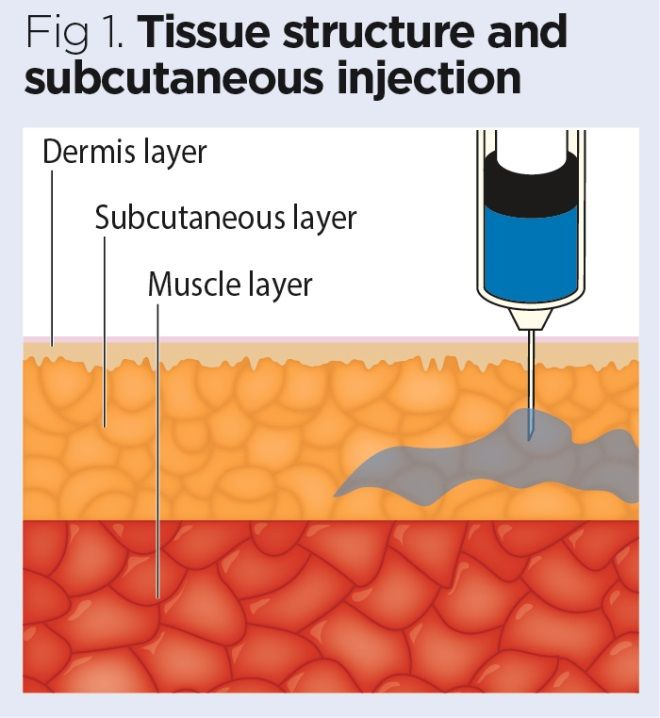 https://www.nursingtimes.net/clinical-archive/assessment-skills/injection-technique-2-administering-drugs-via-the-subcutaneous-route-28-08-2018/
Właściwe podanie insuliny
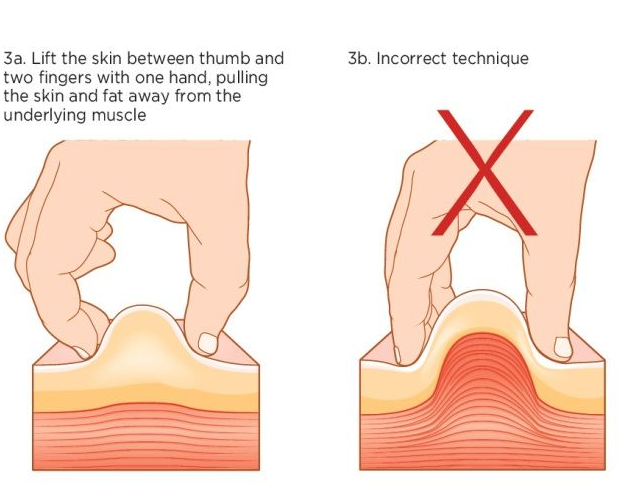 https://www.nursingtimes.net/clinical-archive/assessment-skills/injection-technique-2-administering-drugs-via-the-subcutaneous-route-28-08-2018/
lipodystrofia
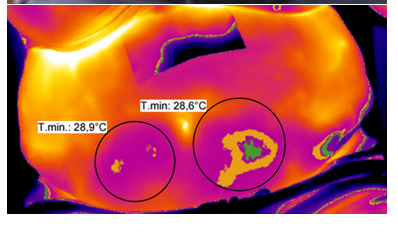 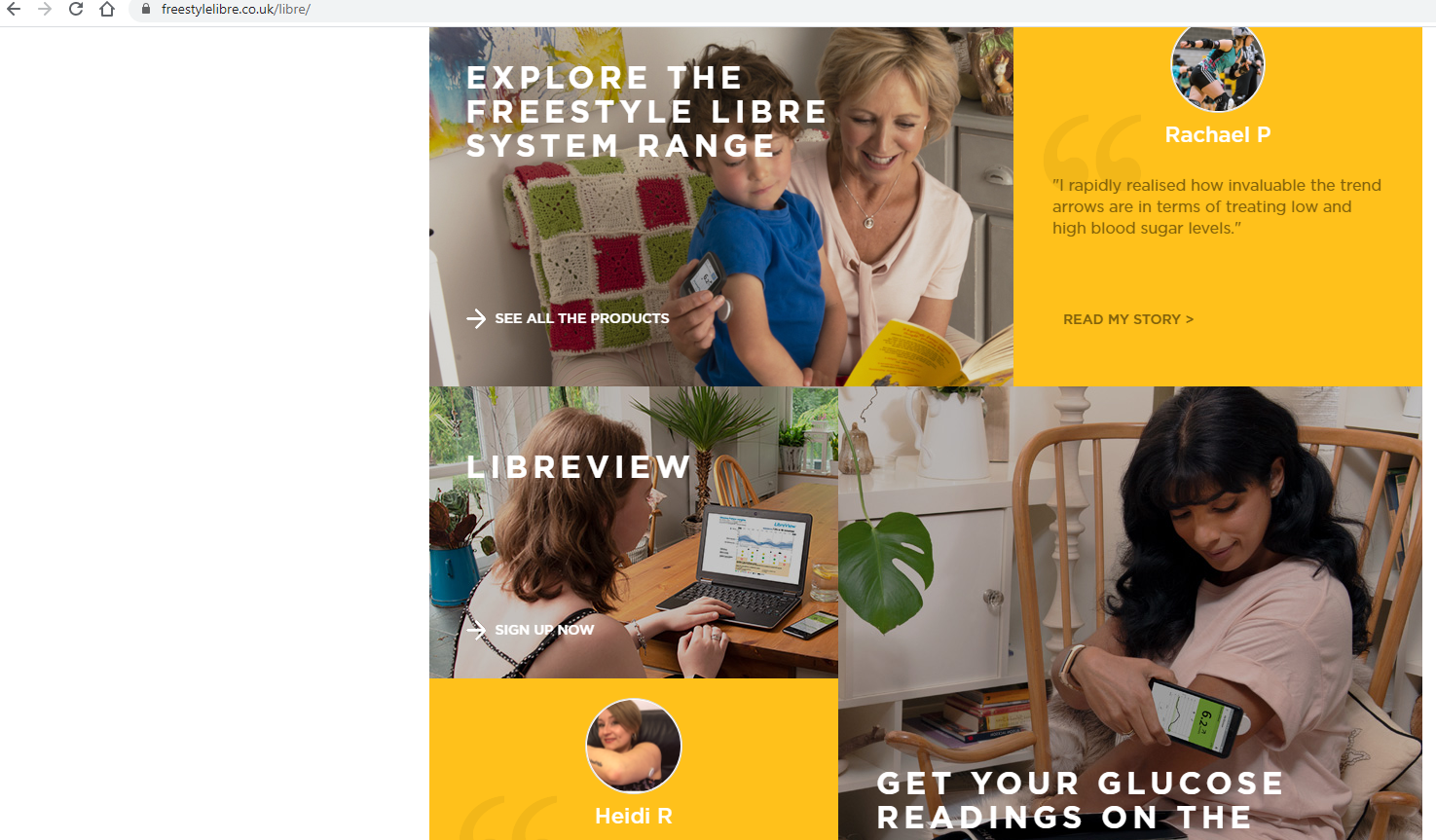 freestylelibre
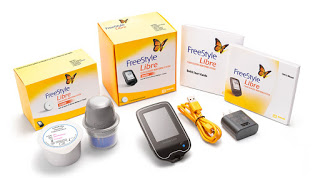 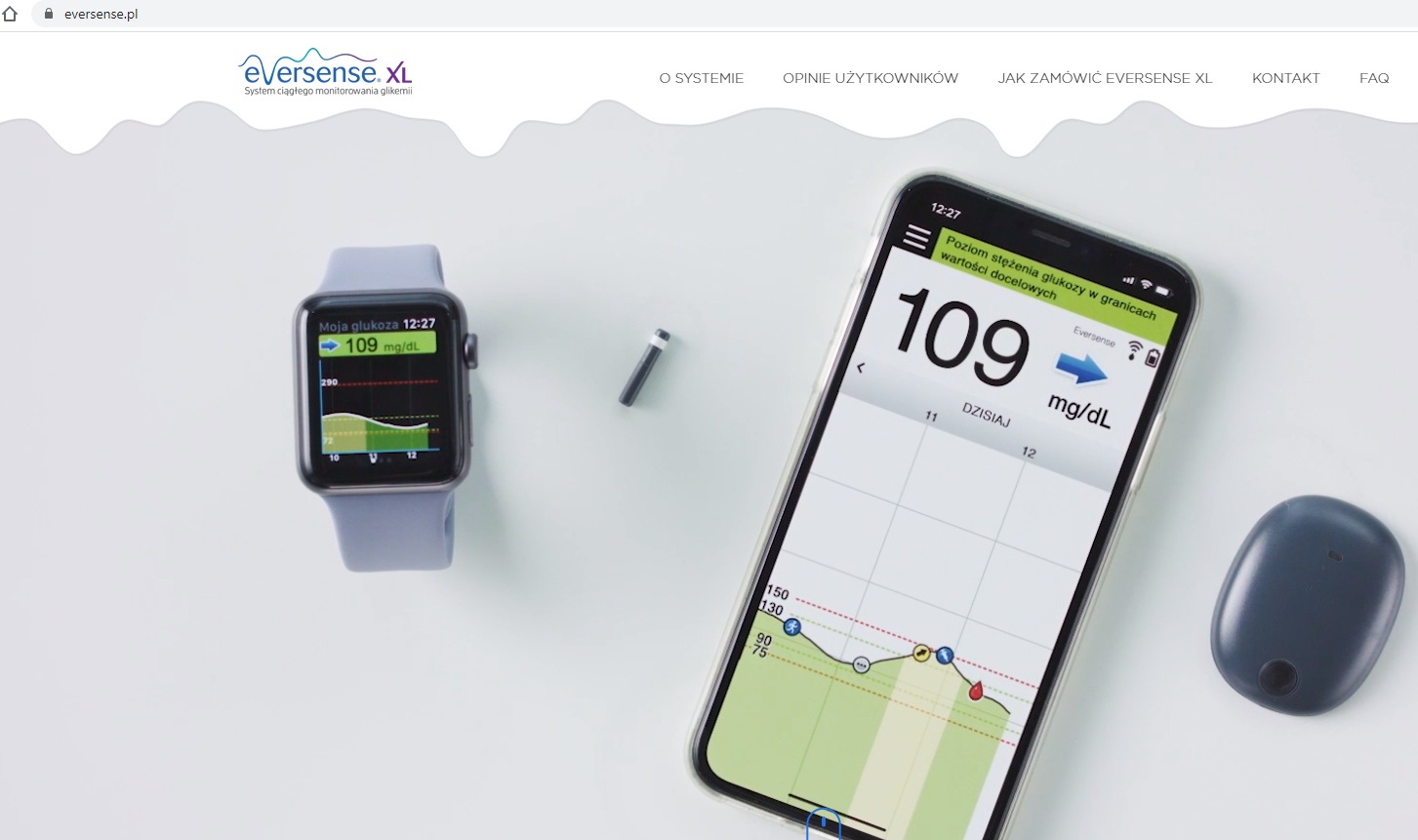 https://www.dexcom.com/g6-cgm-system
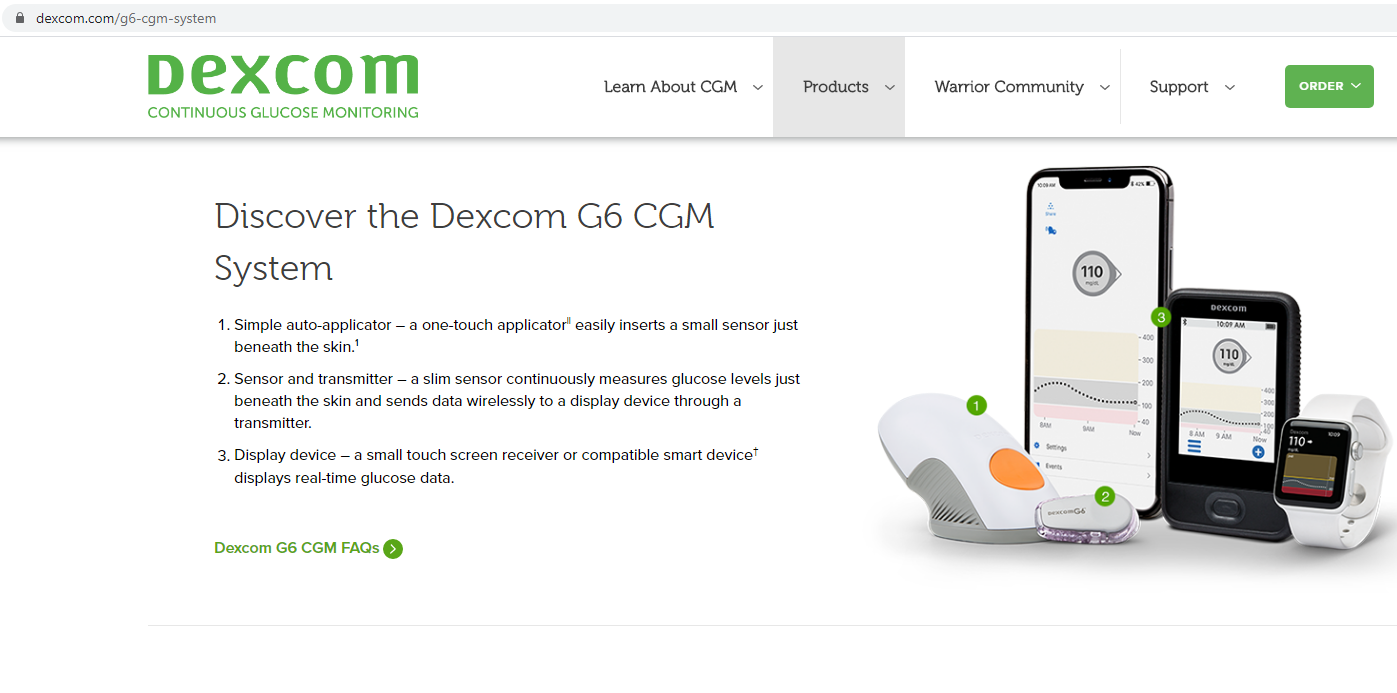 Jeżeli w aptece zabraknie glukometru, nie ma penów- co dalej?